Algorithmique & Programmation au Cycle 4
Enseignements Pratiques Interdisciplinaires Mathématiques - Technologie
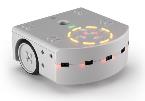 Rappel des principes des EPI
Exemple d’EPI « Trace avec un robot »
Cahier des charges 
Scénario
Séquences
Divers exemples de thèmes d’EPI 
Programmer un robot de nettoyage
Programmer un véhicule sans chauffeur
Tracer les lignes d’un terrain de sport
Cahier des charges et scénario à télécharger
Bibliographie
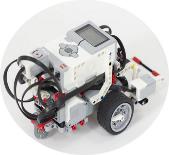 Sommaire
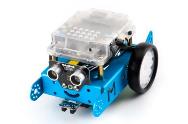 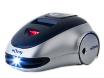 Algorithmique & Programmation au Cycle 4
Rappels des principes des EPI
Construction et approfondissement  des connaissances et compétences
Elaboration d’un cahier des charges : base de l’organisation
QUOI ?
Toutes les disciplines contribuent  aux enseignements pratiques interdisciplinaires
COMMENT ?
EPI
Concevoir un scénario : description chronologique des étapes
Les thématiques sont interdisciplinaires
 Corps, santé, bien être et sécurité
Culture et création artistiques
Transition écologique et développement durable
Information, communication, citoyenneté
Langues et cultures de l’antiquité
Langues et cultures étrangères ou régionale
Monde économique et professionnel
Sciences, technologie et société
Appliquer une pédagogie de projet : une démarche à respecter
Rappel des principes des EPI
Le carnet de bord de l’élève
QUAND ?
L’évaluation : 
De la réalisation
De la démarche et de la gestion du projet individuel ou collectif
Des connaissances et des compétences disciplinaires ou transversales 
Nouvelle évaluation possible dans le cadre du DNB (oral)
Pendant les heures disciplinaire du cycle 4 : au total 72h/an/élève (au moins 2 thématiques/an)
Chaque projet d’EPI peut avoir une durée différente.
Algorithmique & Programmation au Cycle 4
Exemple d’EPI  « Trace avec ton robot »
Sciences, Technologies et Sociétés – Mathématiques / Technologie
Disciplines impliquées et horaires respectifs 
(Horaires comprenant les co-animations)  

Mathématiques (13h) 
Technologie (23h)
36h élèves dont 3h en co-animation.
Niveaux de classes : 4ème ou 3ème
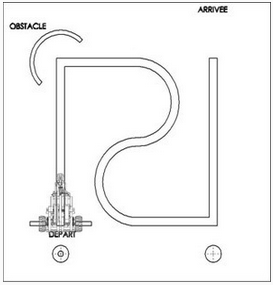 F I N
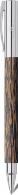 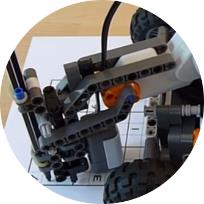 Exemple d’EPI
Descriptif de la réalisation attendue

« Dans cet EPI, vous allez apprendre à programmer un robot pour réaliser divers dessins de figures géométriques de votre choix et/ou dessiner un mot »
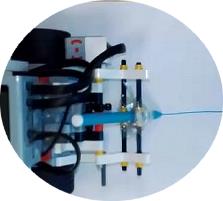 Algorithmique & Programmation au Cycle 4
Cahier des charges d’exemple « Trace avec un robot »
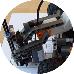 Cahier des charges de l’EPI
Algorithmique & Programmation au Cycle 4
Cahier des charges d’exemple « Trace avec un robot »
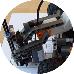 Cahier des charges de l’EPI
Algorithmique & Programmation au Cycle 4
Cahier des charges d’exemple « Trace avec un robot »
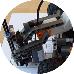 Cahier des charges de l’EPI
Algorithmique & Programmation au Cycle 4
Cahier des charges d’exemple « Trace avec un robot »
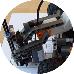 Cahier des charges de l’EPI
Algorithmique & Programmation au Cycle 4
Scénario d’exemple « Trace avec un robot »
Etape 3
Etape 2
Etape 1
Choix de solutions : programmation des tracés et des solutions pour déplacer le robot
Définir le cahier des charges de la réalisation attendue
Mettre en place la problématique : 
Faire réaliser un parcours à un robot
Analyser, écrire des programmes simples. Trouver des solutions techniques
S’approprier la problématique
Définir le besoin, les contraintes et le cahier des charges. Planifier
Scénario de l’EPI
Etape 6
Etape 5
Etape 4
Présenter les solutions techniques
Réalisation de la présentation finale du  projet
Réalisation du prototype - validation
Assembler le prototype, programmer, tester et valider la réalisation finale
Présenter les choix et argumenter à l’oral
Réaliser et présenter un document présentant l’intégralité du projet
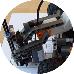 Vue générale du parcours d’apprentissage de l’élève
Algorithmique & Programmation au Cycle 4
Séquence 1 : Mise en place de la problématique (Co-intervention : Math + Techno 1h)
Objectifs d'acquisition : S'approprier la problématique du projet 
Problème : Comment créer un prototype de robot et le programmer pour écrire ou dessiner ?
Organisation pédagogique :
En classe entière et co-animation, mise en place de la problématique à partir d’une vidéo ou d’une photo montrant un robot ayant un parcours particulier à réaliser.
Par ilots, les élèves rédigent la problématique.
Par ilots, les élèves émettent leurs idées et hypothèses pour répondre à la problématique.
Séquences de l’EPI
Éléments de continuité du projet :
Le cahier d'investigation est le support commun de l'EPI. L'élève le complète à chaque séance de mathématiques ou technologie. Il sera associé à un support en ligne.
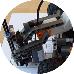 Algorithmique & Programmation au Cycle 4
Séquence 2 : Rédaction du cahier des charges de la réalisation (Technologie : 4h)
Objectifs d'acquisition : Définir le besoin, les contraintes, le cahier des charges 
Problème : Comment définir le cahier des charges du robot traceur et ses caractéristiques attendues ?
Organisation pédagogique :
En ilot, les élèves définissent le besoin de la réalisation, les contraintes associées, puis rédigent le cahier des charges en précisant les fonctions de services et caractéristiques attendues pour la réalisation.

En ilot, les élèves planifient le travail à réaliser
Séquences de l’EPI
Éléments de continuité du projet :
Le cahier d'investigation est le support commun de l'EPI. L'élève le complète à chaque séance de mathématiques ou technologie. Il sera associé à un support en ligne.
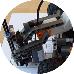 Algorithmique & Programmation au Cycle 4
Séquence 3 : Choix de solutions (Mathématiques : 6h / Technologie :  6h)
Objectifs d'acquisition :
- Analyser, écrire, mettre au point et exécuter des programmes simples.
- Utiliser des notions de géométrie plane.
- Rechercher des solutions techniques permettant les déplacements et le traçage du robot.
Problème : Comment mettre en œuvre un robot pour qu'il trace une figure géométrique ?
Organisation pédagogique :  Travail en ilots dans chaque discipline
Commun : les élèves choisissent les figures à réaliser et les tracent sur feuille. Ils s'interrogent ensuite sur la réalisation concrète.
En mathématiques : analyse des figures géométriques et transformations. Programmation des traçages en simulation sous Scratch.
En technologie : Expérimentations et conceptions pour l’adaptation d’un robot pour maintenir un feutre, analyse des actions nécessaires au tracé, tests des solutions.
Séquences de l’EPI
Éléments de continuité du projet :
Cette étape permet de travailler les pré-requis nécessaires à la programmation et à la réalisation du robot pour la séquence 5.
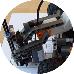 Algorithmique & Programmation au Cycle 4
Séquence 4 : Propositions, choix de réalisation et présentation orale des solutions.
(Co-intervention (ou séparé) : Math + Techno 2h)
Objectifs d'acquisition : Présenter à l'oral, argumenter.
Problème : Comment sera le robot traceur ainsi que ses programmes à partir des choix de solutions ?
Organisation pédagogique :
Chaque ilot présente ses conclusions des recherches précédentes au reste de la classe (dessins, schémas, programmes, maquettes, diaporama,...), justifie ses choix.
Débat, synthèse et réorientation pour la réalisation finale.
Séquences de l’EPI
Éléments de continuité du projet :
C'est l'élément important du projet qui permet de faire la synthèse des recherches des différents groupes et de renforcer le travail collaboratif.
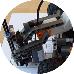 Algorithmique & Programmation au Cycle 4
Séquence 5 : Réalisation du prototype final  (Technologie : 6h / Mathématiques : 2h )
Objectifs d’acquisition :
Assembler les différents composants, capteurs et actionneurs du robot.
Intégrer le programme dans le robot.
Tester et valider. Comparer l’attendu de départ avec la réalisation finale
Problème : Comment réaliser le prototype en fonctionnement ?
Organisation pédagogique :
Chaque ilot crée ou adapte le robot aux modifications nécessaires à la réalisation du prototype final pour le fonctionnement prévu (matériel et logiciel).
Chaque ilot implante ses divers programmes dans le robot, les testent et les corrigent.
Les autres ilots filment pour la réalisation d'un document multimédia.
Séquences de l’EPI
Éléments de continuité du projet :
C'est la phase opérationnelle qui va permettre la validation du prototype.
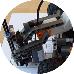 Algorithmique & Programmation au Cycle 4
Séquence 6 : Réalisation d’un document multimédia et présentation finale du projet 
(Mathématiques : 3h / Technologie :  5h)
Objectifs d’acquisition :
Coopérer et réaliser des projets.
Présenter à l’oral à l’aide supports numériques multimédias des solutions techniques
Problème : Comment réaliser et présenter un document multimédia de la réalisation ?
Organisation pédagogique :
Chaque ilot reprend tous les travaux de recherches et en fait une synthèse en précisant les étapes de la réalisation dans un document multimédia comme un diaporama ou un Prezi ou un Padlet ou un site internet.
Présentation par chaque ilot de son projet au reste de la classe (2h de co-intervention)
Séquences de l’EPI
Éléments de continuité du projet :
Le document multimédia peut être réalisé en cours de développement du projet ou à la fin. 
Ce document multimédia servira de support pour expliquer l’EPI « Trace avec un robot » lors de la présentation orale réalisée dans le cadre des nouvelles épreuves du Brevet des Collèges.
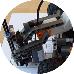 Algorithmique & Programmation au Cycle 4
EPI « Programmer un robot de nettoyage »
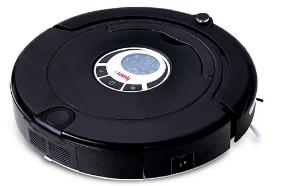 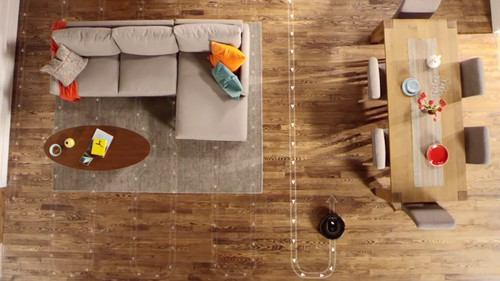 I Robot Roomba
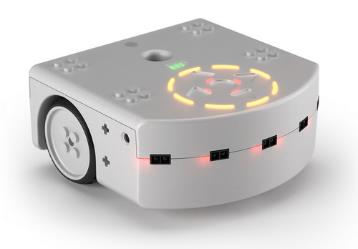 Autres exemples d’EPI
Robot Thymio
« Dans cet EPI, vous allez apprendre à programmer un robot de nettoyage  pour réaliser le meilleur parcours dans une pièce tout en évitant les obstacles »
Algorithmique & Programmation au Cycle 4
EPI « Programmer un bus ou une voiture sans chauffeur »
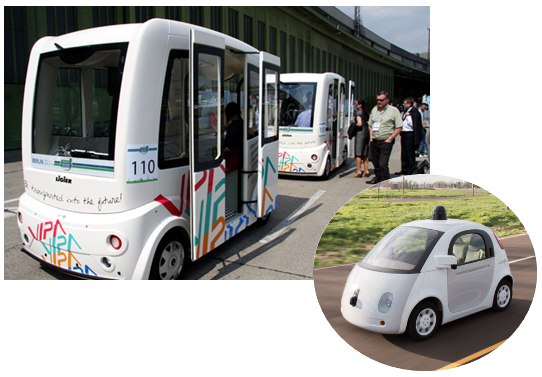 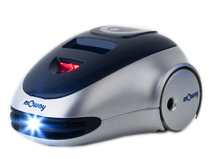 Robot Moway
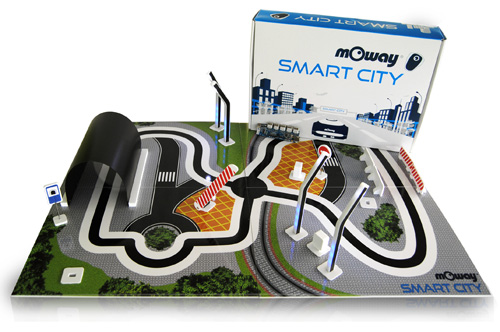 Autres exemples d’EPI
https://www.youtube.com/watch?v=u9Axo51ZJOY
« Dans cet EPI, vous allez apprendre à programmer un véhicule sans chauffeur qui se déplace sur un trajet déterminé en respectant son environnement »
Algorithmique & Programmation au Cycle 4
Algorithmique & Programmation au Cycle 4
EPI « Tracer les lignes d’un terrain de sport »
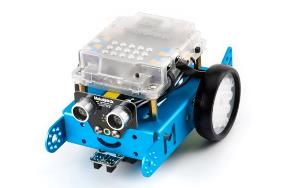 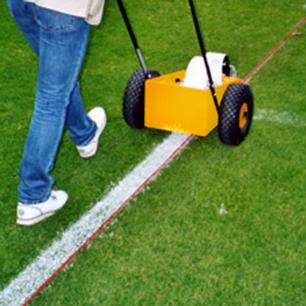 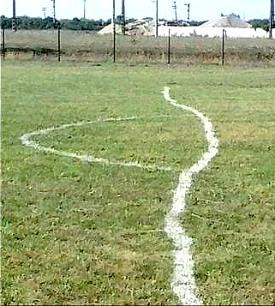 Robot Mbot
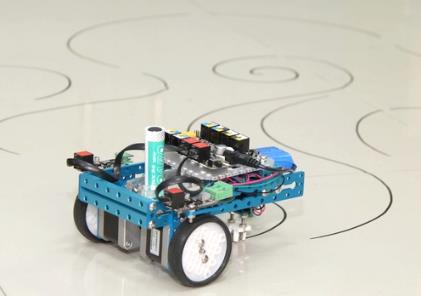 Autres exemples d’EPI
« Dans cet EPI, vous allez apprendre à programmer un robot pour tracer les figures géométriques des lignes de délimitation des terrains de sports »
Algorithmique & Programmation au Cycle 4
Autres thèmes d’EPI
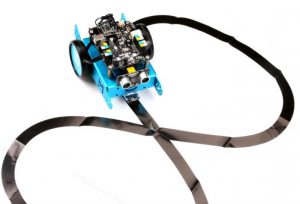 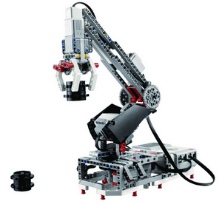 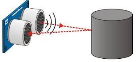 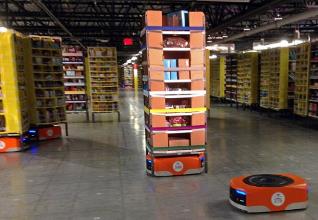 EPI Mesurer des formes et distances
Autres exemples d’EPI
EPI Réaliser et programmer un bras manipulateur
EPI Gérer un groupe de robots pour la manutention de colis
Algorithmique & Programmation au Cycle 4
Documents de travail à télécharger

Cahier des charges vierge pour la définition d’un EPI

Scénario vierge pour la construction d’un EPI
Documents à télécharger
Algorithmique & Programmation au Cycle 4
Bibliographie

Ressources Eduscol pour l’enseignement de Enseignement Pratiques Interdisciplinaires 
http://eduscol.education.fr/cid99750/epi.html 

Ressources de l’Académie de Bordeaux 
https://blogacabdx.ac-bordeaux.fr/fsc/ 

Ressources de l’Académie de Versailles 
http://reformeducollege.ac-versailles.fr/les-epi-ressources-produites-par-le-groupe-thematique-de-l-academie-de
Bibliographie